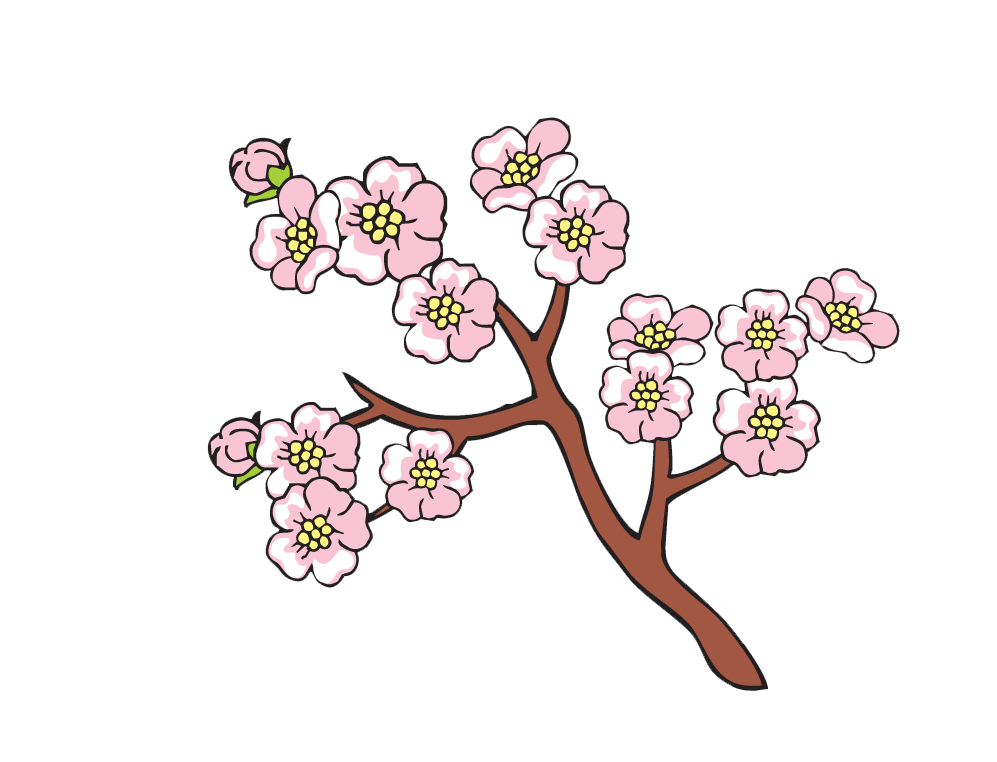 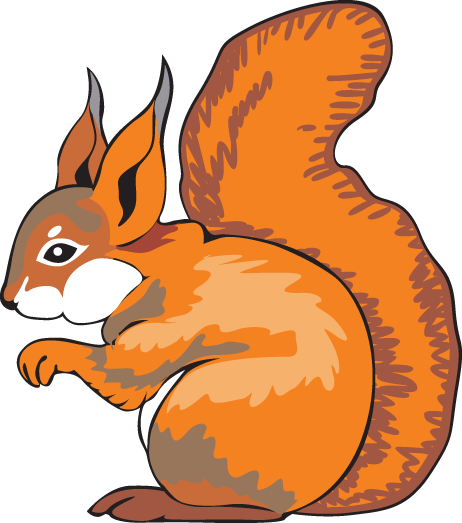 На неї птах сідає,
Вона його гойдає.
Відгадайте загадки.
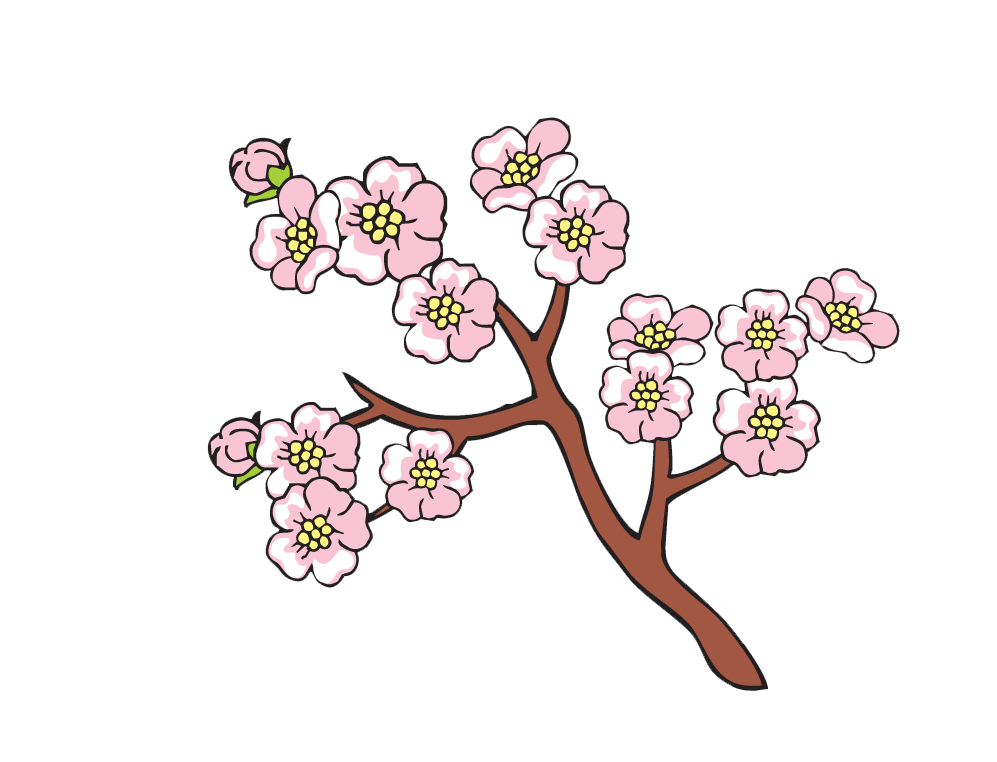 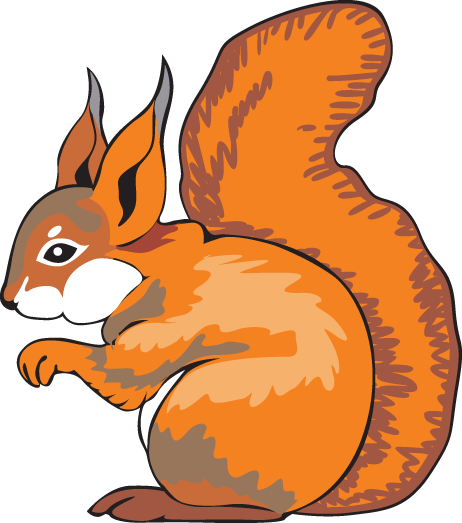 Г на Б змініть —
Звірятком стане вмить.
Відгадайте загадки.
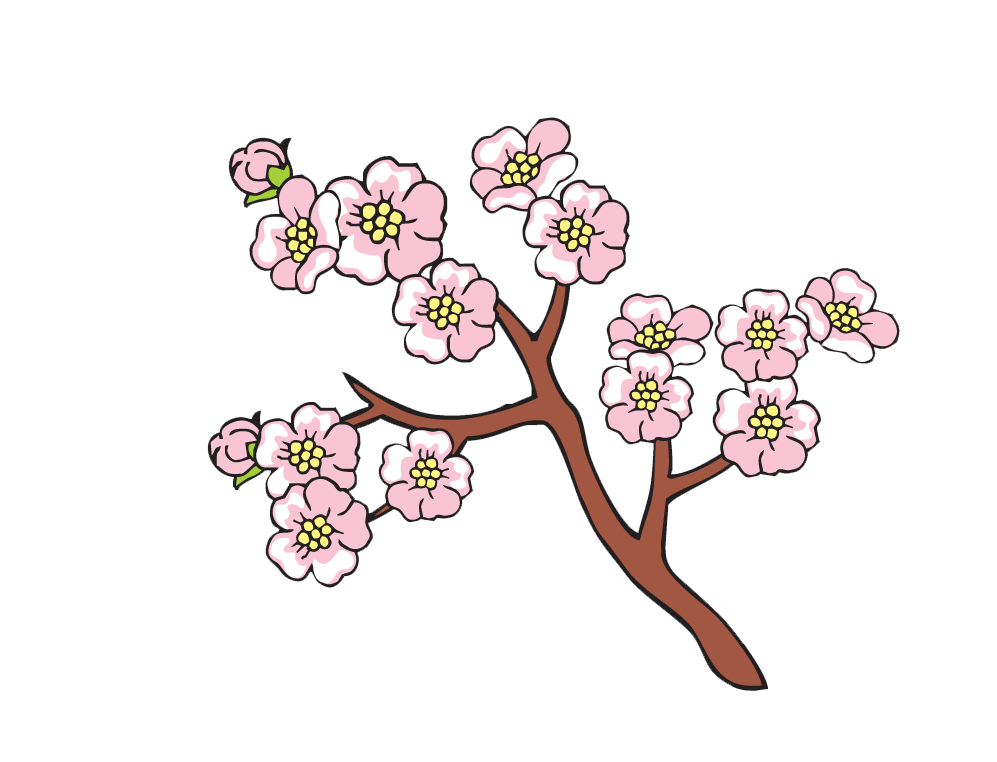 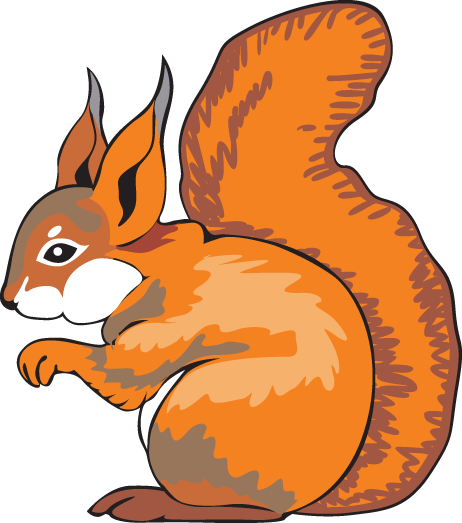 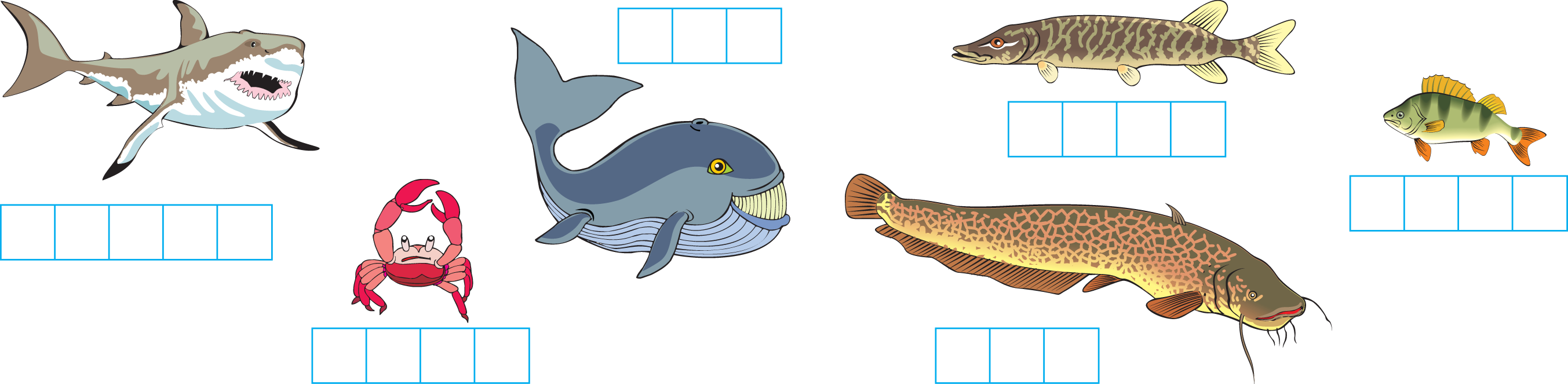 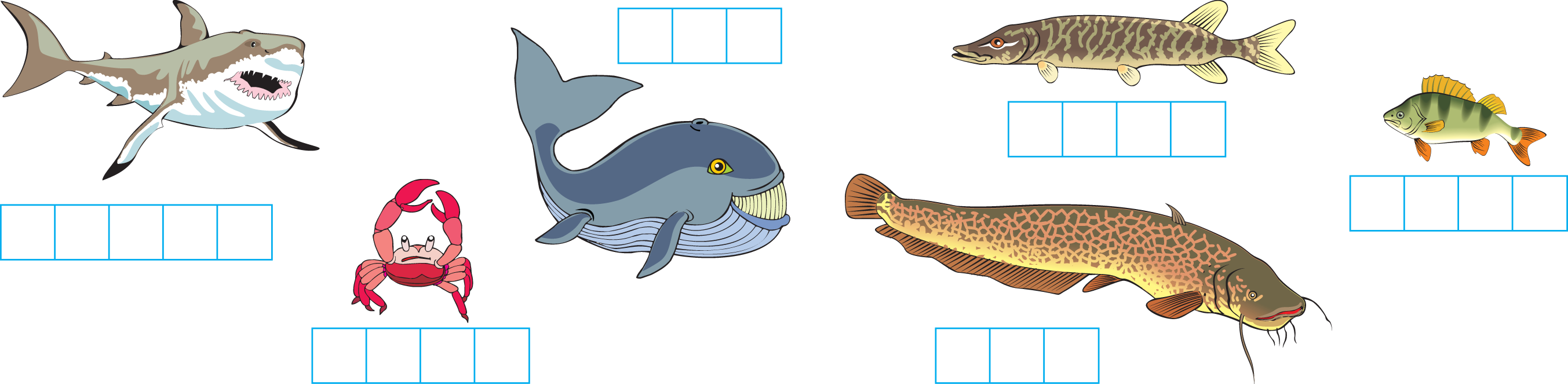 Зробіть звуковий аналіз слів.
Скільки голосних у цих словах? Скільки приголосних? Чим вони відрізняються?
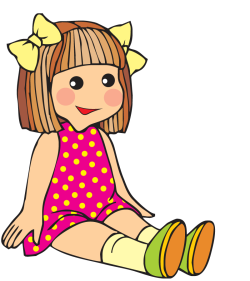 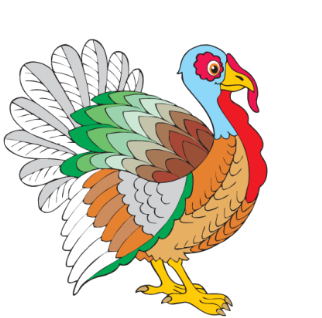 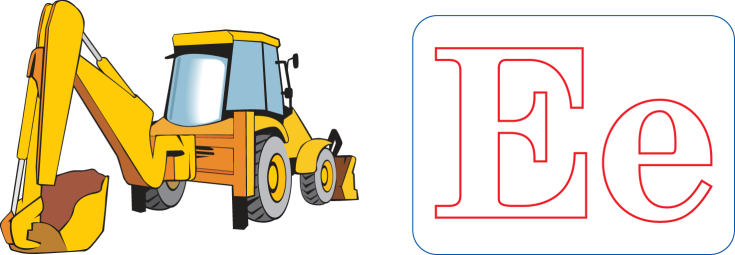 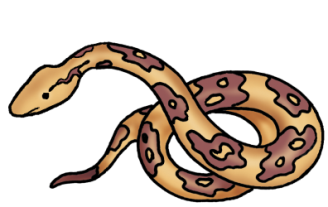 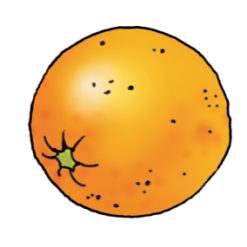 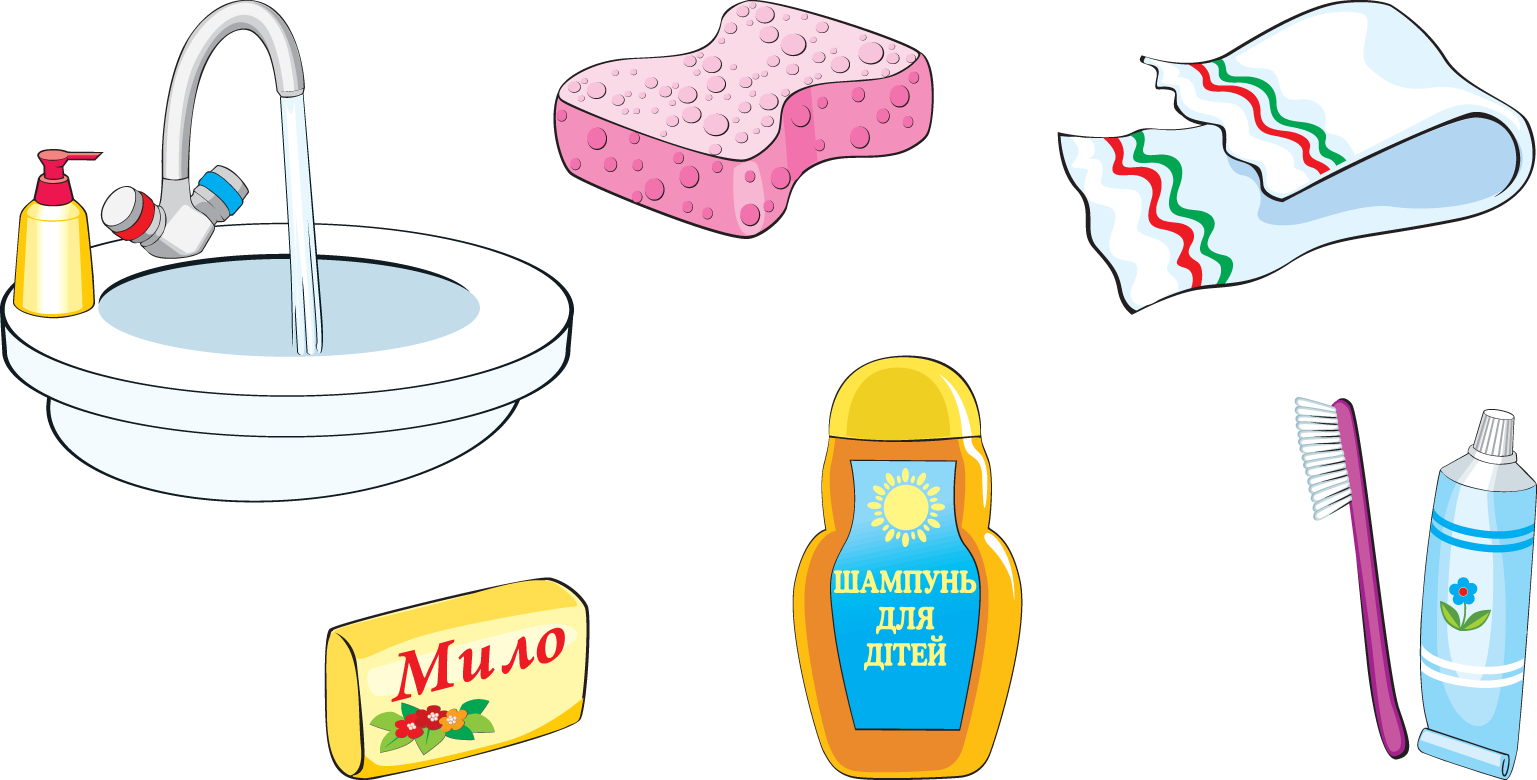 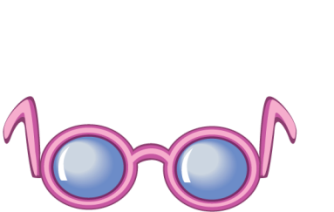 М
И
О
У
І
А
Л
Е
Поєднайте лініями кожен малюнок із буквою, з якої починається його назва. Для якої букви не знайшлося малюнка? Придумайте слова, у яких є звук [и].
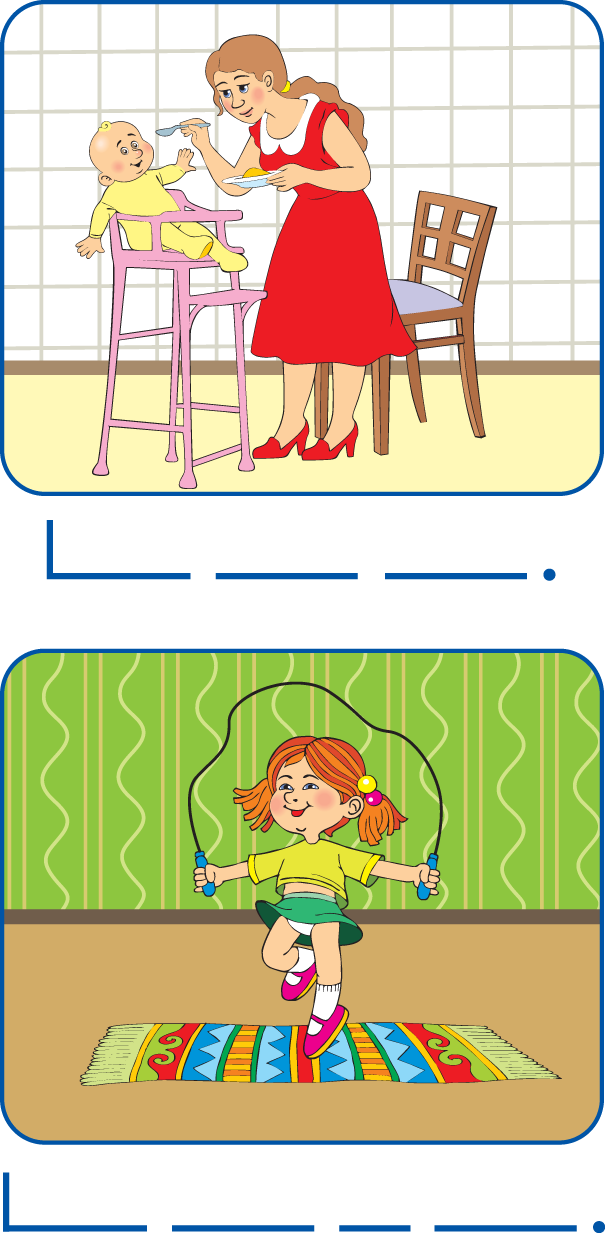 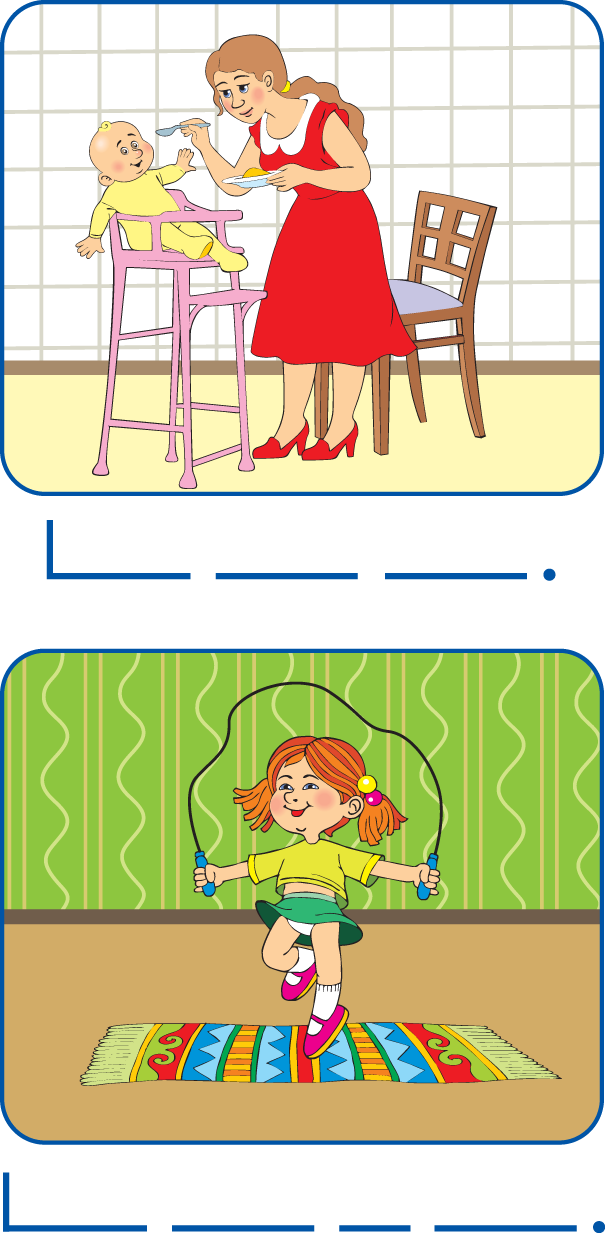 Складіть речення за схемами й малюнками.
м
У
И
А
О
І
у
и
і
о
а
М
З’єднайте лініями відповідні великі та маленькі букви.
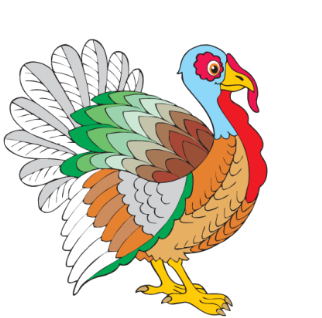 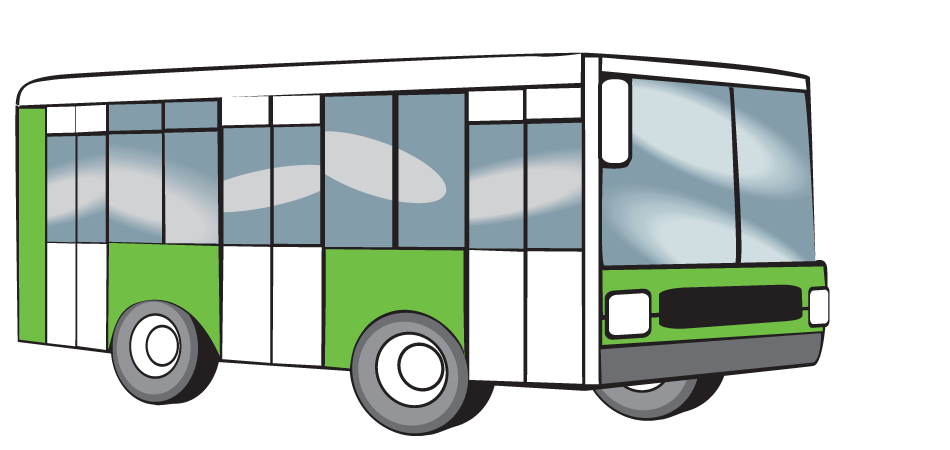 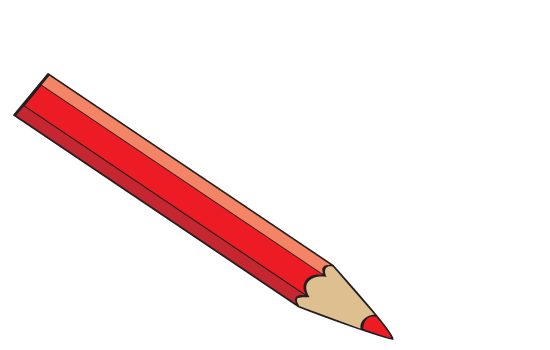 М
О
А
О
М
А
І
И
У
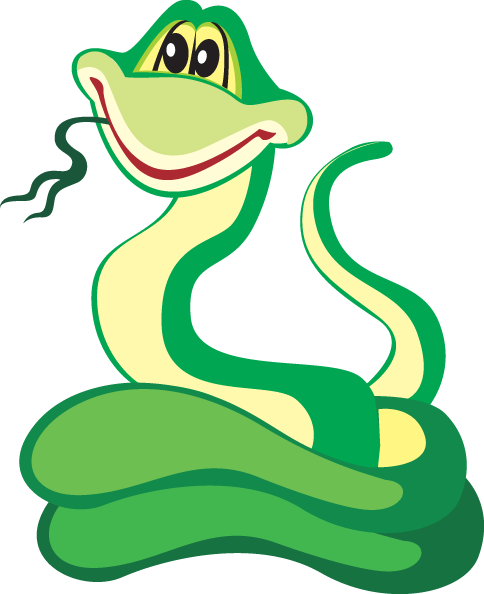 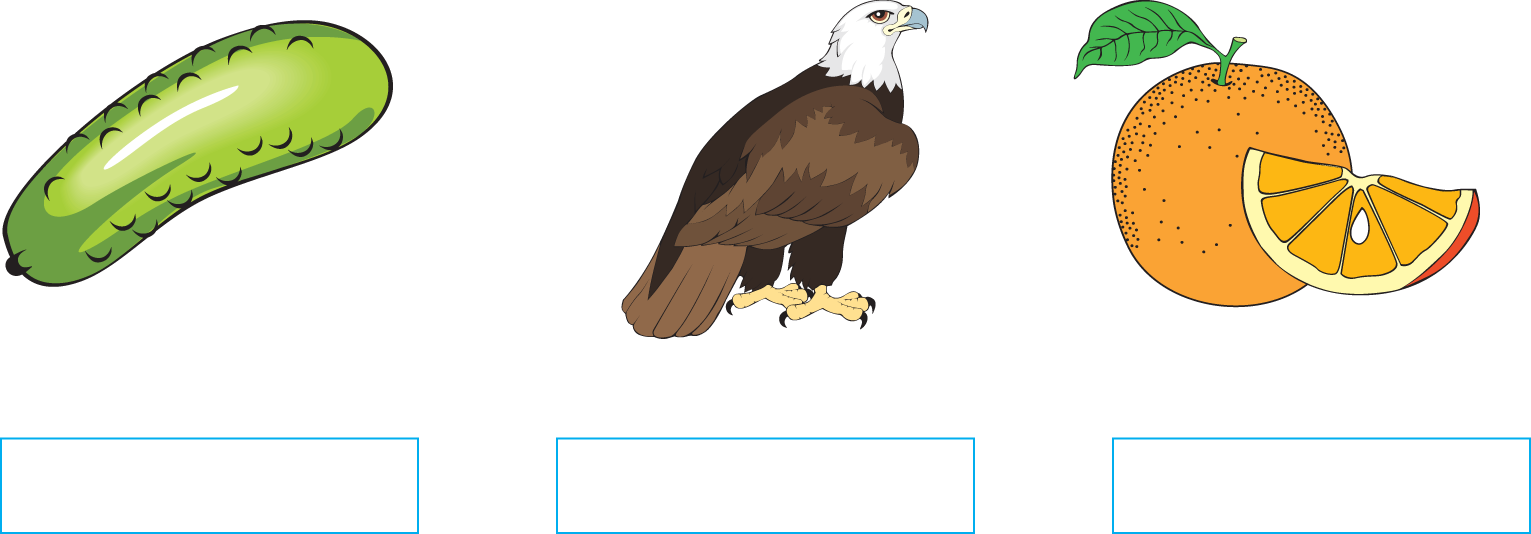 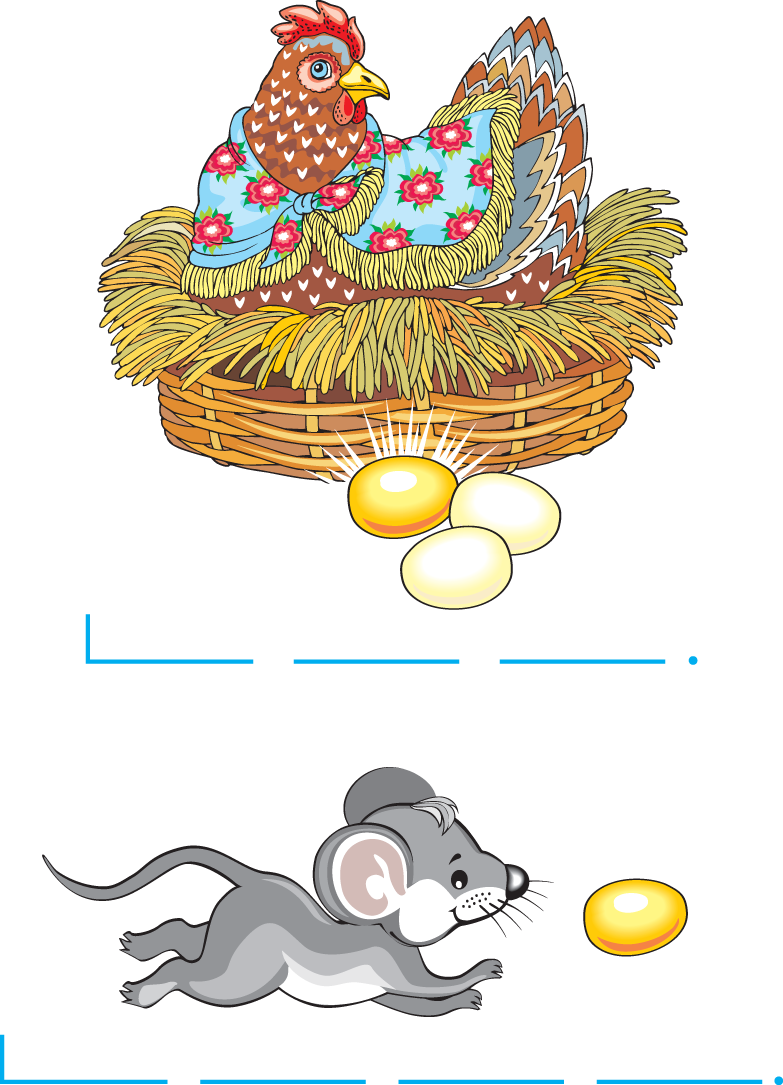 И
М
О
А
А
О
У
І
У
Назвіть зображені предмети. Оберіть під кожним предметом букву, з якої починається його назва.
МА      ЛА
МУ      ЛИ
 МО      ЛО
Прочитайте склади. Придумайте слова, у яких ці склади перші.